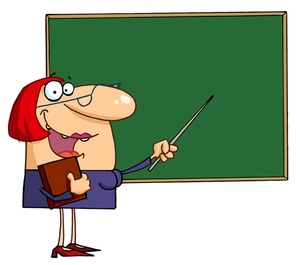 SYLLABLE TYPES
CLOSED SYLLABLES

By Debbie Rickards
CLOSED SYLLABLES
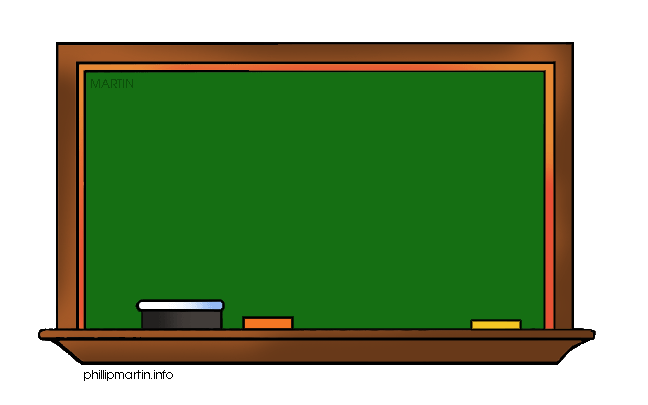 A closed syllable has a single vowel followed by one or more consonants.  The vowel is usually short.
CLOSED SYLLABLES
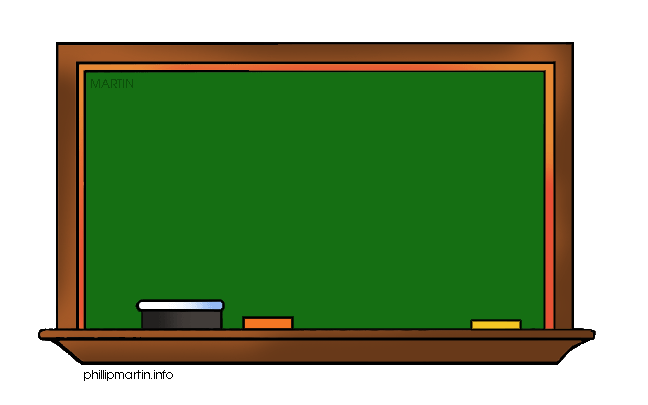 cab
cob
cub
cap
cup
CLOSED SYLLABLES
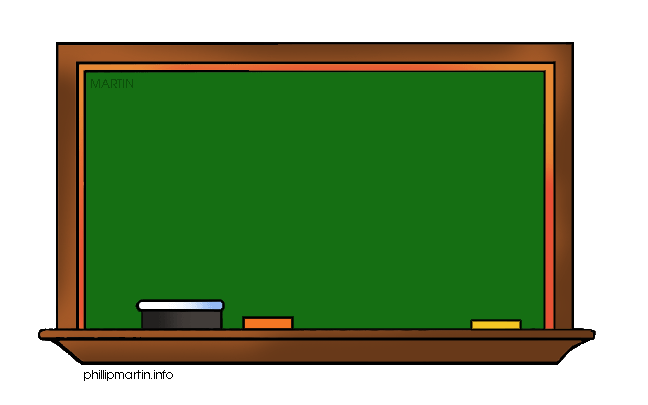 fat
fan
fun
fast
fell
CLOSED SYLLABLES
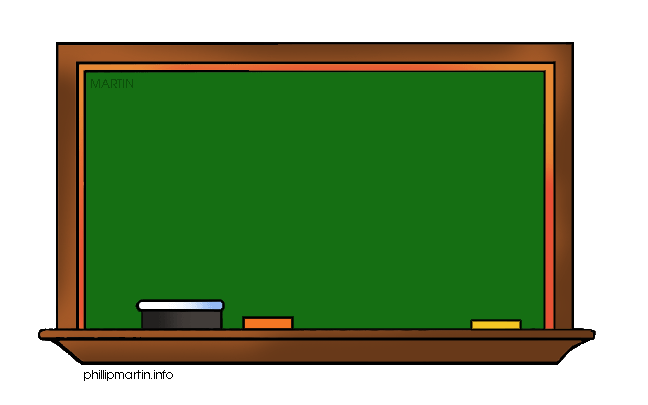 pet
pack
pest
pug
pill
CLOSED SYLLABLES
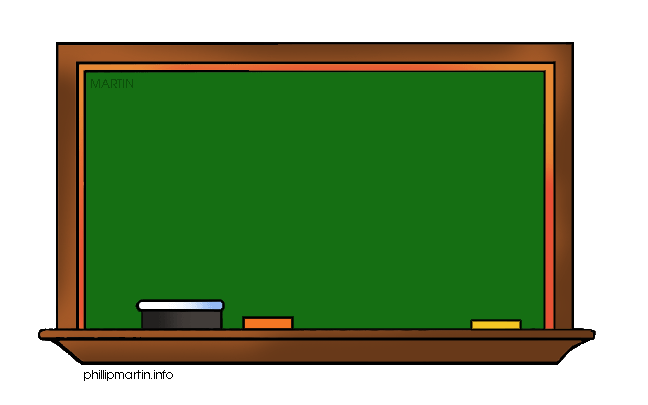 shack
with
spell
chop
trick
CLOSED SYLLABLES
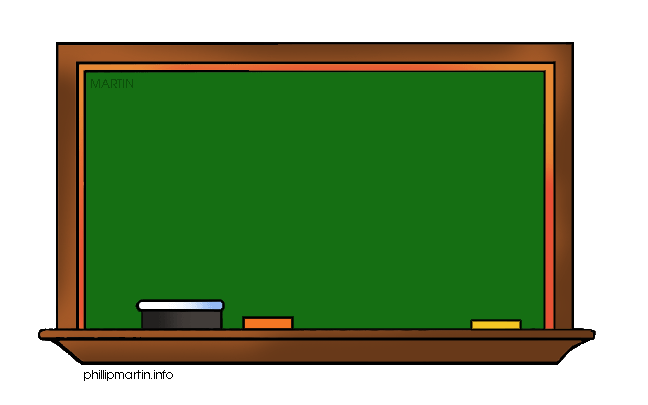 blast
flock
rust
plan
crank
CLOSED SYLLABLES
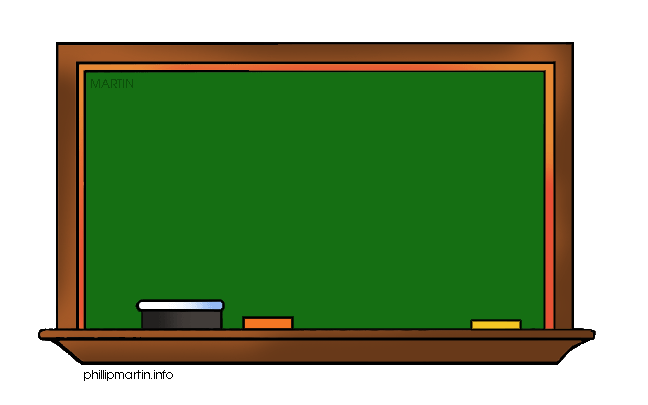 For longer words,
divide between the
consonants.
CLOSED SYLLABLES
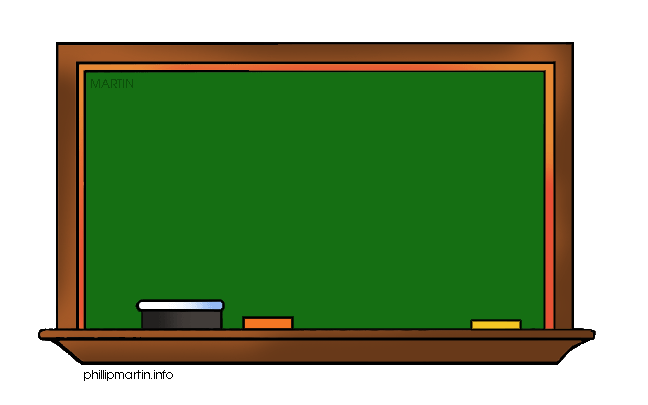 kid		nap

kidnap
CLOSED SYLLABLES
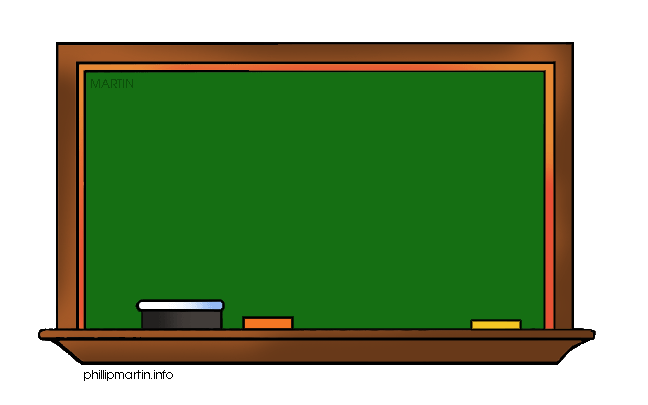 pret		zel

pretzel
CLOSED SYLLABLES
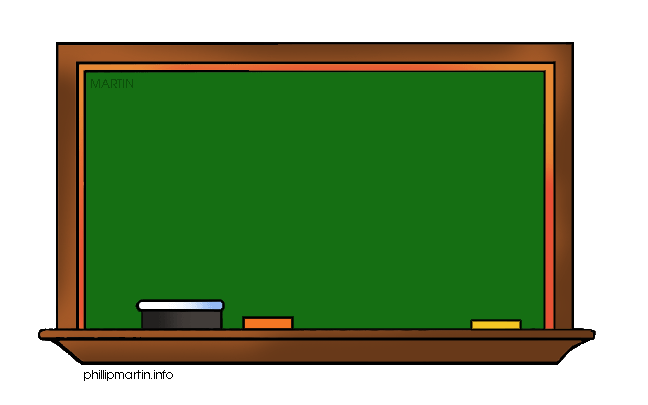 pil		grim

pilgrim
CLOSED SYLLABLES
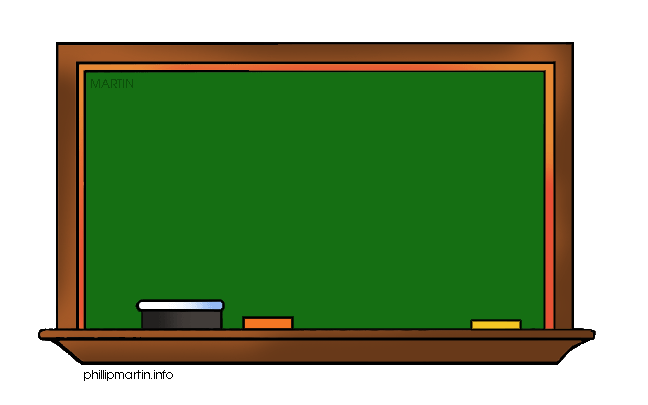 dis		rupt

disrupt
CLOSED SYLLABLES
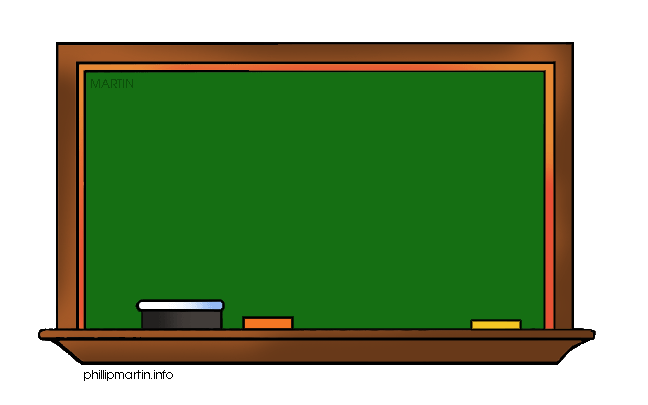 splen		did

splendid
CLOSED SYLLABLES
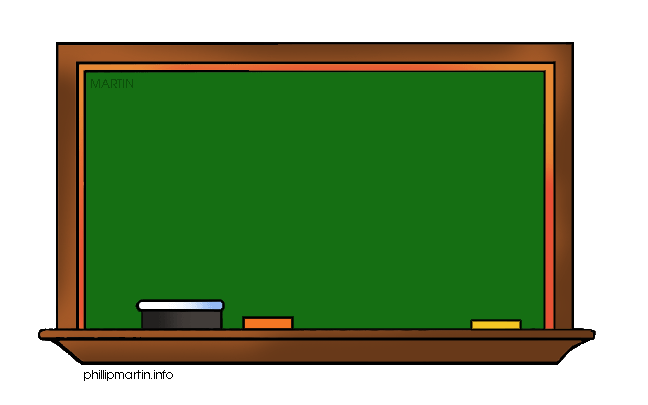 spot		less

spotless
CLOSED SYLLABLES
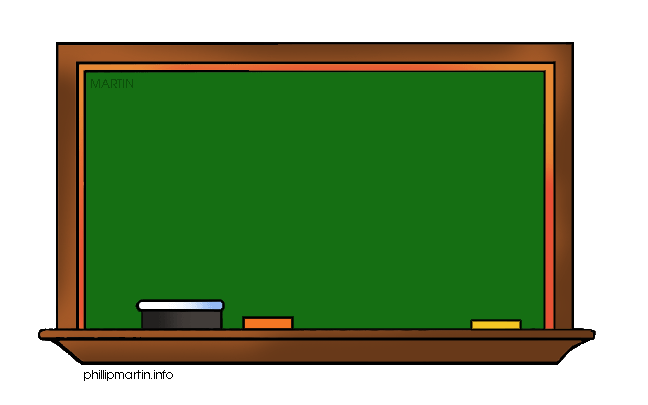 cam		pus

campus
CLOSED SYLLABLES
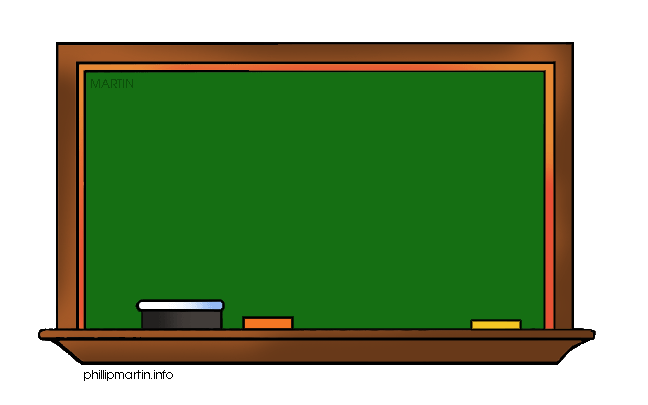 mus		tang

mustang
CLOSED SYLLABLES
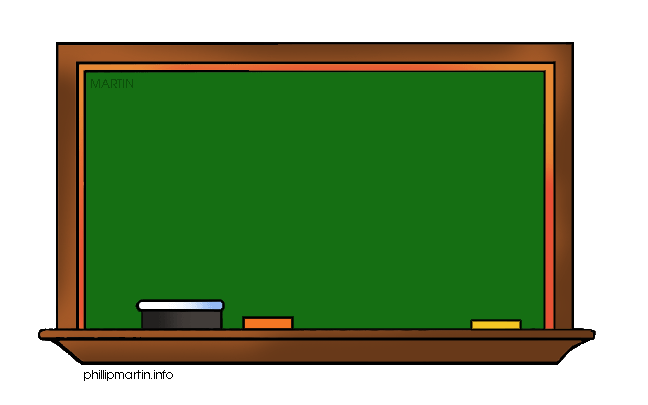 cut		back

cutback
CLOSED SYLLABLES
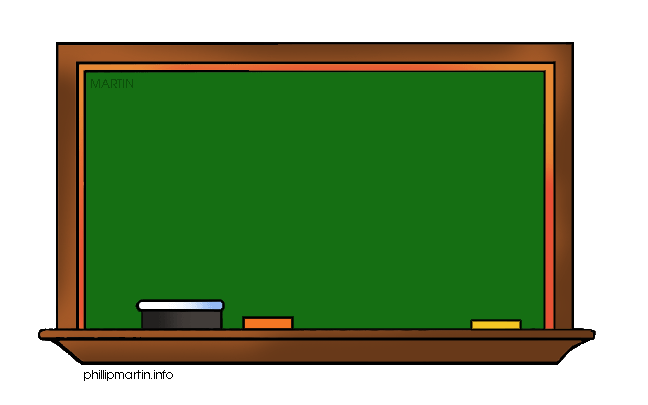 ab		duct

abduct
CLOSED SYLLABLES
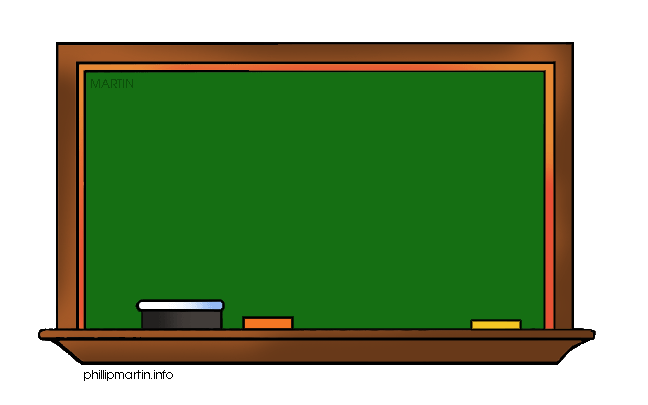 sun		lamp

sunlamp
CLOSED SYLLABLES
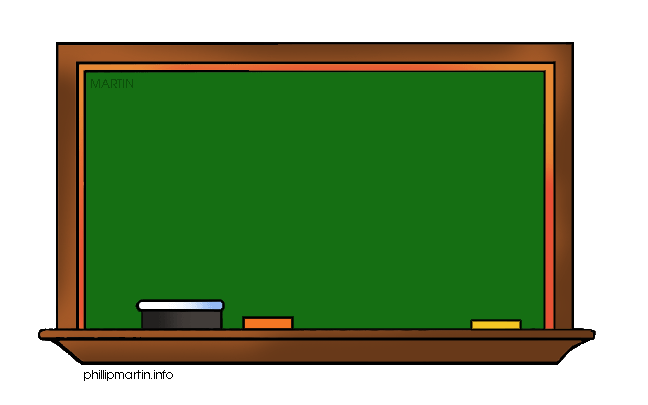 bash		ful

bashful
CLOSED SYLLABLES
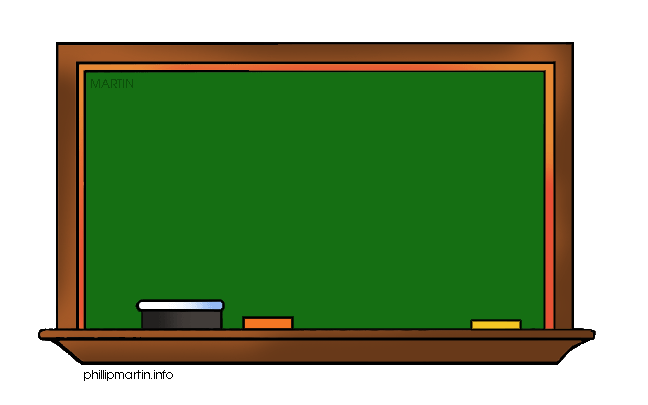 bank		rupt

bankrupt
CLOSED SYLLABLES
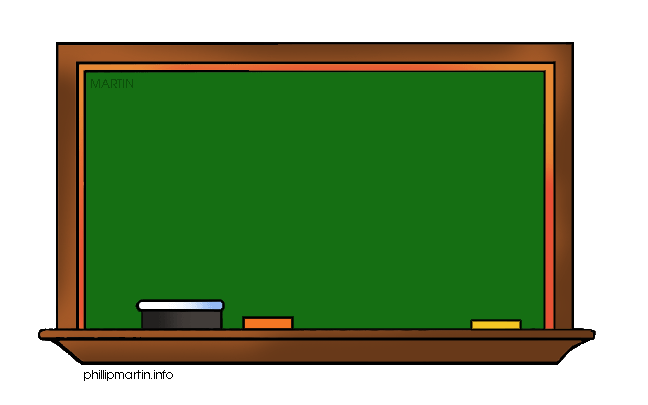 al		bum

album
CLOSED SYLLABLES
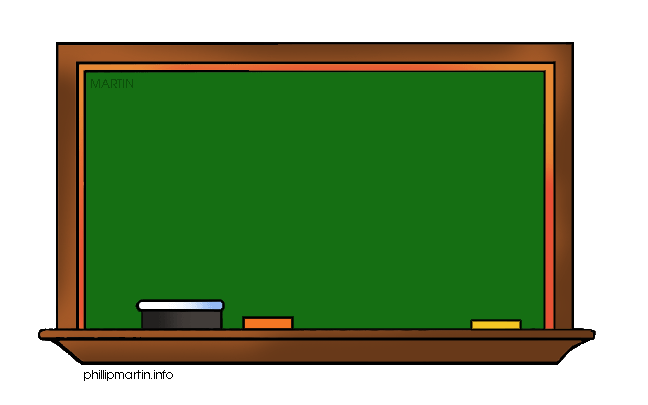 big		wig

bigwig
CLOSED SYLLABLES
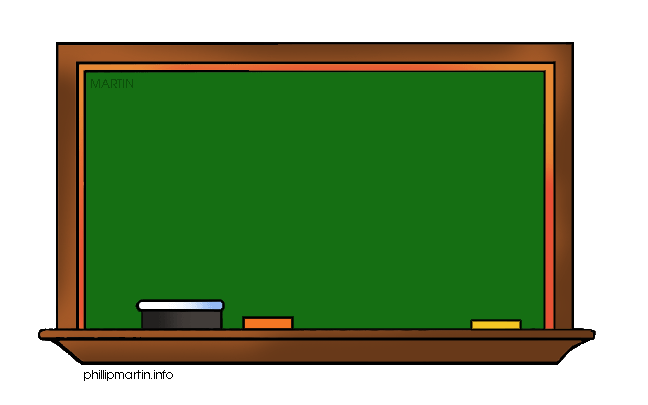 un		zip

unzip
CLOSED SYLLABLES
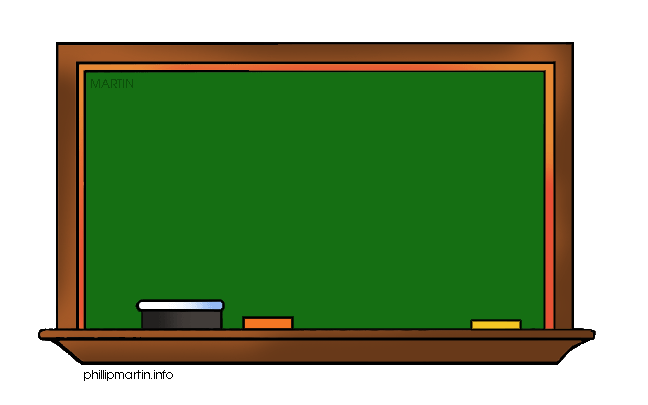 pump		kin

pumpkin
CLOSED SYLLABLES
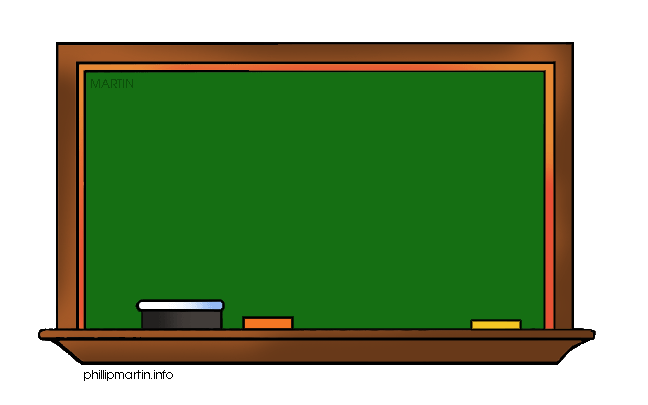 rus		tic

rustic
CLOSED SYLLABLES
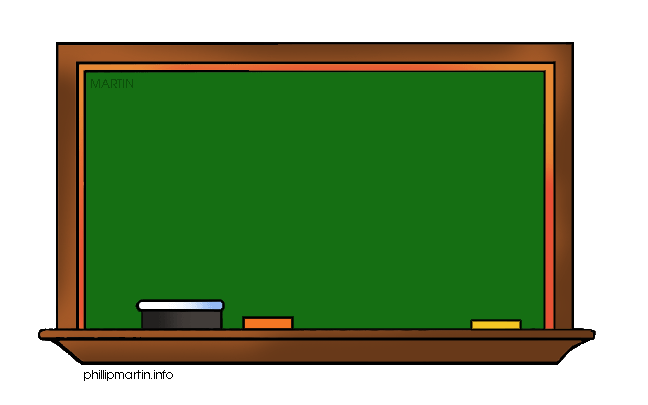 mis		trust

mistrust
CLOSED SYLLABLES
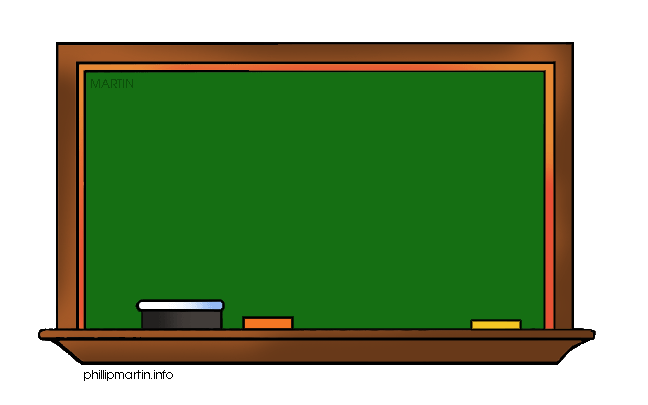 in		struct

instruct
CLOSED SYLLABLES
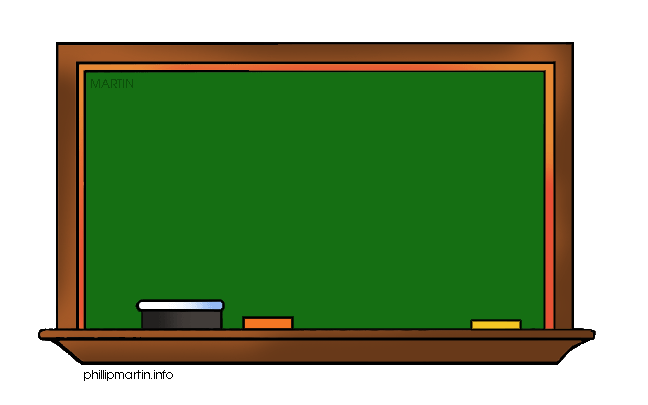 con		sult

consult
CLOSED SYLLABLES
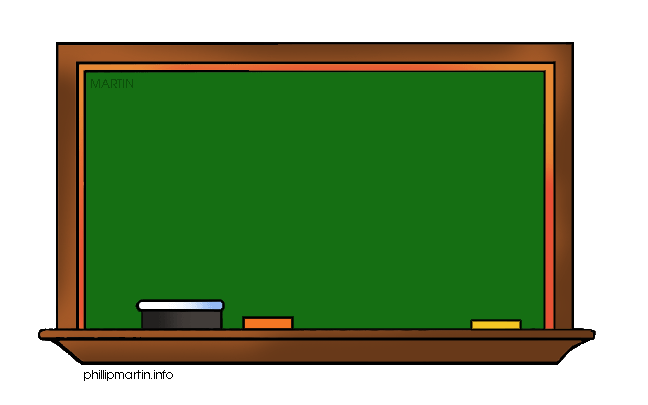 dis		gust

disgust
CLOSED SYLLABLES
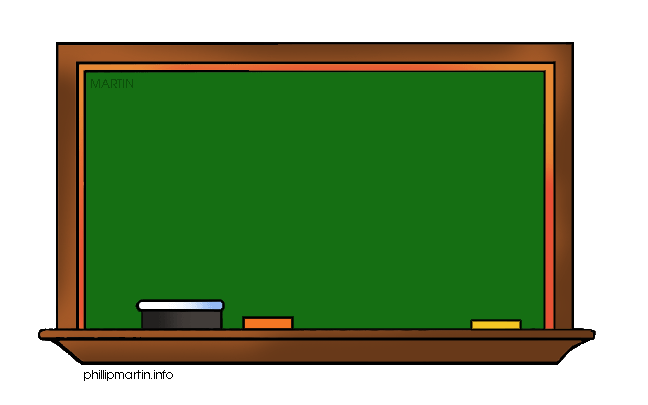 sub		mit

submit
CLOSED SYLLABLES
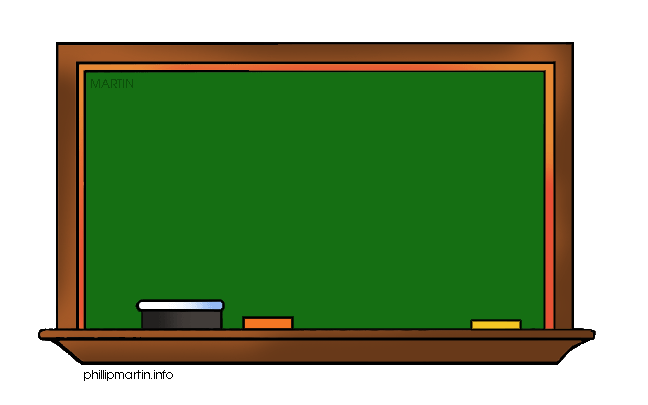 cul		prit

culprit
CLOSED SYLLABLES
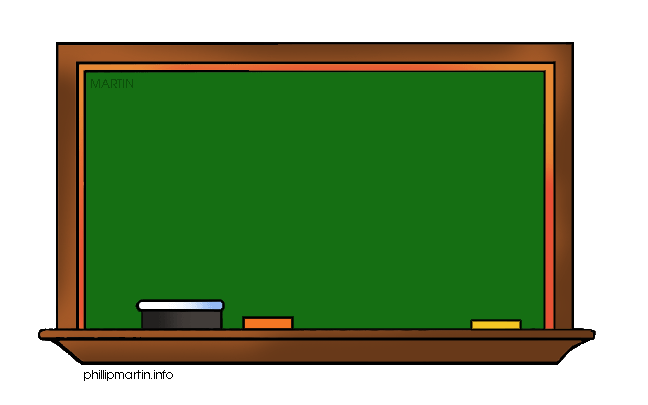 up		lift

uplift
CLOSED SYLLABLES
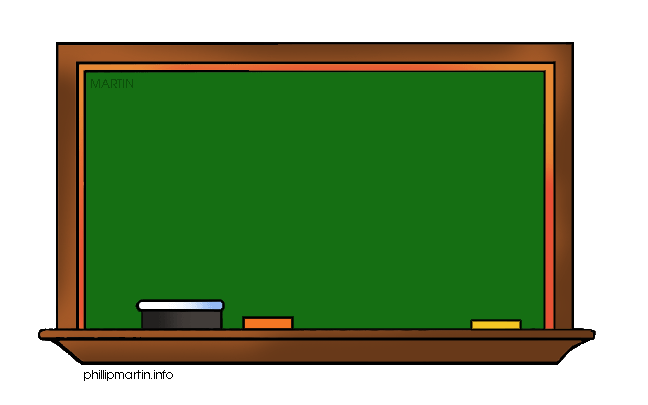 in		sult

insult
CLOSED SYLLABLES
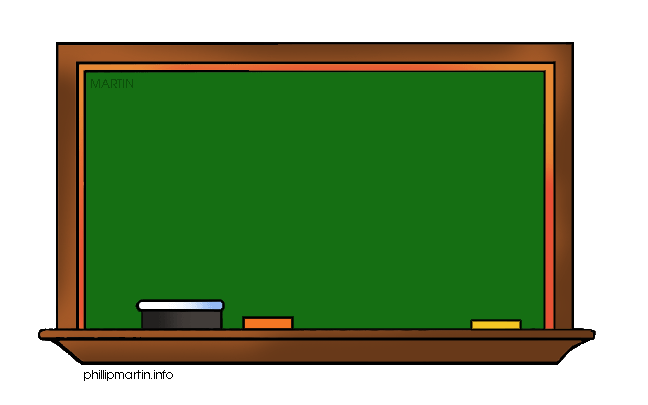 Is		tan		bul

Istanbul